Závazkové právo IObchodní právo pro veřejnou správu
16. 2. 2018



Mgr. Michal Vítek
Smluvní právo
Co je smlouva? 
K čemu slouží smlouva? 
Smlouva vs. smluvní vztah
Obsah smluvního vztahu, teorie úplné smlouvy
Co nás zajímá u smluv?
Vznik závazku
Změna závazku
Zánik závazku
Kontraktační proces
Předsmluvní odpovědnost § 1728 – 1730 OZ
Jednání na oko
Neuzavření smlouvy za pět minut dvanáct
Důvěrné informace
Kontraktační proces
Návrh na uzavření smlouvy (oferta) § 1731 a násl. OZ 
Adresnost
Podstatné náležitosti smlouvy
Reklama, katalog, vystavení zboží
Závaznost
Zrušení a odvolání nabídky
Kontraktační proces
Přijetí nabídky (akceptace) § 1740 a násl. OZ
Náležitosti akceptace
Souhlas mlčením, konkludentní akceptace
Modifikované přijetí
Zrušení přijetí
Pozdní přijetí
Kontraktační proces
Forma smlouvy § 559 a násl. OZ, § 1756 a násl. OZ
Zásada bezformálnosti smluv
Písemné smlouvy § 560 OZ, § 1828 OZ, § 2057 OZ, § 2215OZ, § 2358 OZ … 
S úředně ověřeným podpisem § 66 odst. 1 písm. e) katastrálního zákona
Formou veřejné listiny – notářského zápisu § 1314 OZ
Smlouvy zveřejněné v registru smluv dle zák. č. 340/2015 Sb.
Zvláštní způsoby uzavírání smlouvy
Potvrzovací dopis
Dražba
Veřejná soutěž
Veřejná nabídka
Kontraktační povinnost
Obsah smlouvy
Smluvní typy vs. inominátní smlouva dle § 1746 odst. 2 OZ
Smlouva o smlouvě budoucí § 1785 a násl. OZ
Smlouva ve prospěch třetího a o plnění třetího  § 1767 – 1769 OZ
Změna závazků
Změny v osobě
Postoupení pohledávky § 1879 a násl. OZ, souboru pohledávek § 1887 OZ
Převzetí dluhu § 1888 a násl. OZ
Přistoupení k dluhu § 1892 OZ
Postoupení smlouvy § 1895 OZ
Převzetí majetku § 1893 OZ
Změna závazků
Změny v obsahu
Novace
Narovnání
Zánik závazků
Splněním
Dohodou
Uplynutím doby
Započtením
Úhradou odstupného
Splynutím
Prominutím dluhu
Výpovědí
Odstoupením od smlouvy
Nemožností plnění
Smrtí 
…
Zánik dluhu splněním
Dlužník musí dluh splnit na svůj náklad a nebezpečí řádně a včas. 
Dlužník – bezdůvodné obohacení vs. přistoupení k dluhu 
Řádné plnění – plnění bez vad 
Plnění včas – absence prodlení 
Správný způsob i místo plnění
Následky nesplnění smlouvy
Není splněno – přetrvává povinnost splnit závazek 
Povinnost hradit úrok z prodlení
Povinnost hradit smluvní pokutu
Odpovědnost za vady
Odpovědnost za škodu
Povinnost hradit paušální náklady uplatnění pohledávky
Vznik práva na odstoupení od smlouvy
Zánik fixních smluv
Přechod nebezpečí škody na věci
Propadnutí závdavku
…
Zajištění a utvrzení dluhu
Zajištění
Ručení
Finanční záruka
Zajišťovací převod práva
Dohoda o srážkách ze mzdy
Směnka cizí
Zástavní právo
… 
Utvrzení 
Smluvní pokuta
Uznání dluhu
Směnka vlastní
Zádržné
Smluvní úrok z prodlení
…
Dotazy???
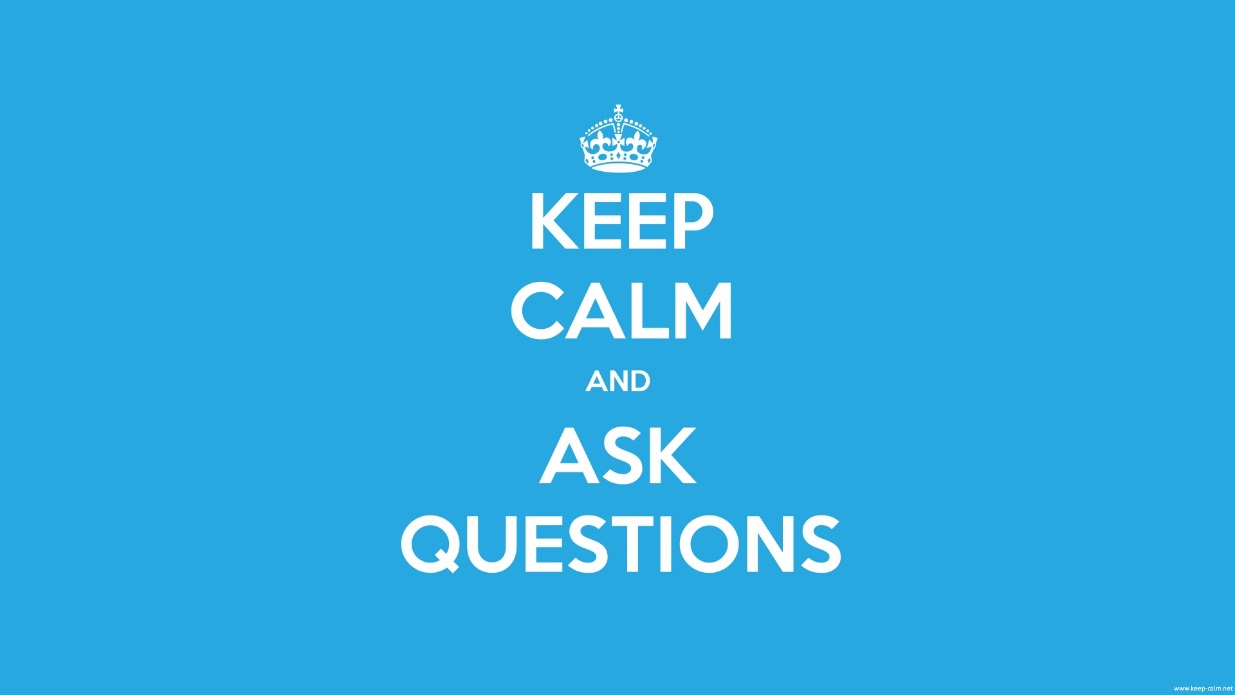 Děkuji za pozornost.